Chào mừng các em đến với tiết Toán
non
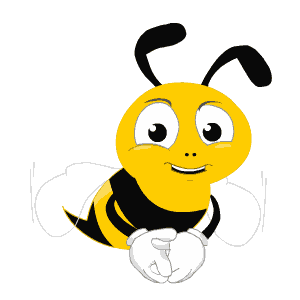 Ong
học
việc
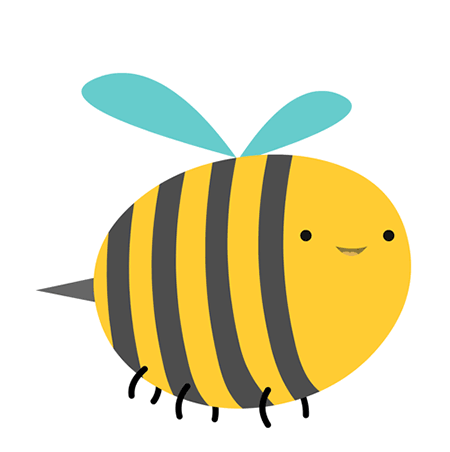 The little bee
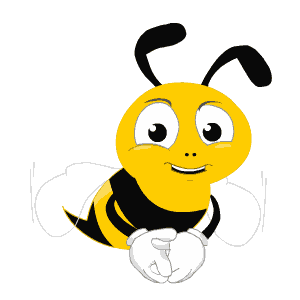 25 - 10 = ?
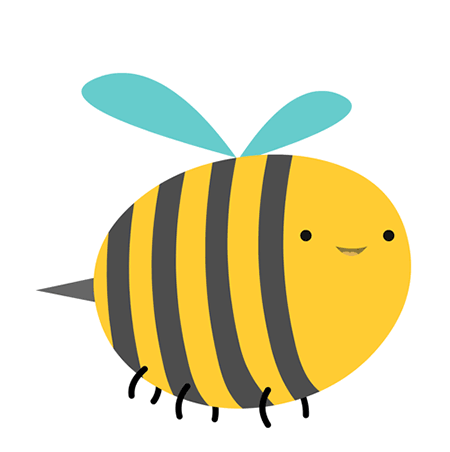 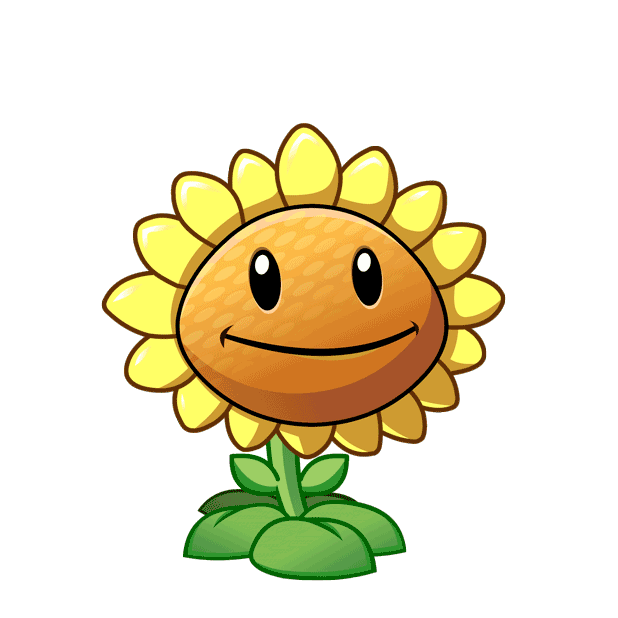 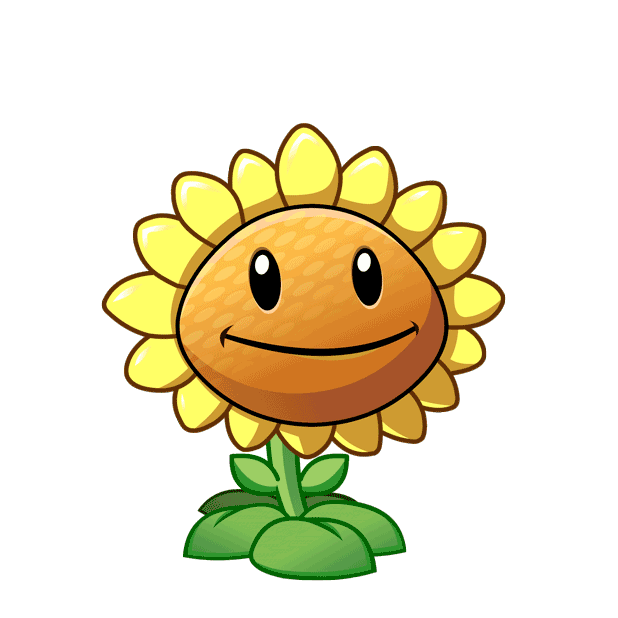 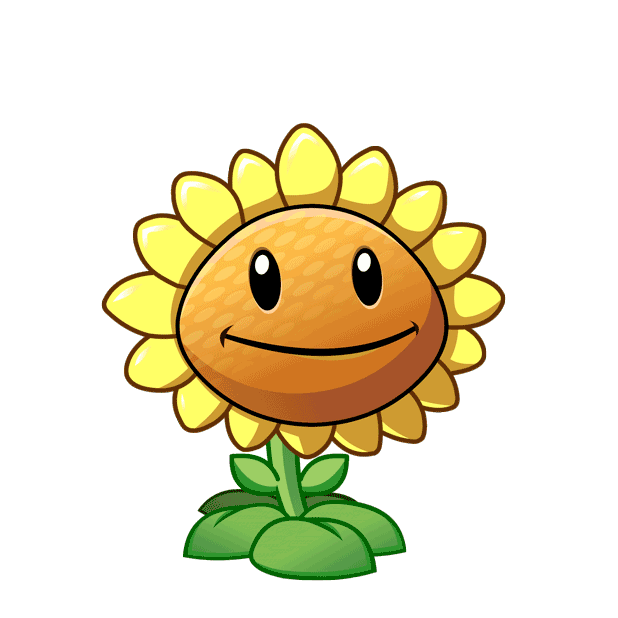 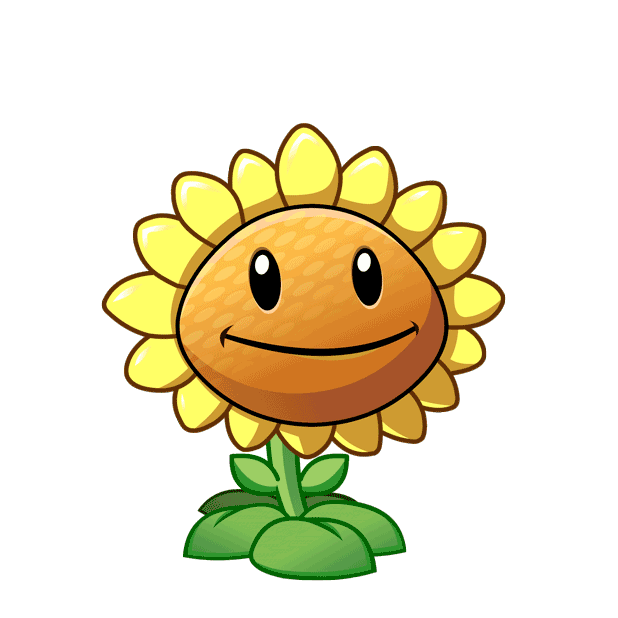 A. 15
B. 16
C. 14
D. 13
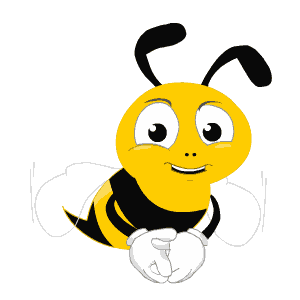 25 - 20 = ?
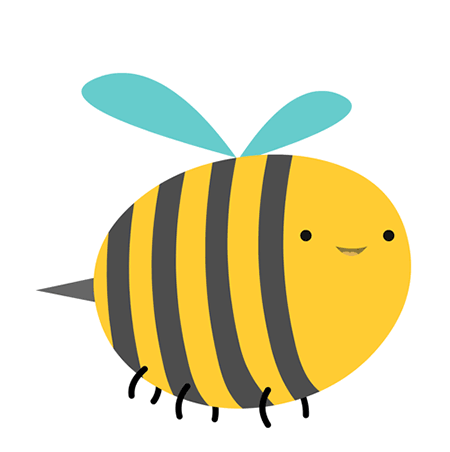 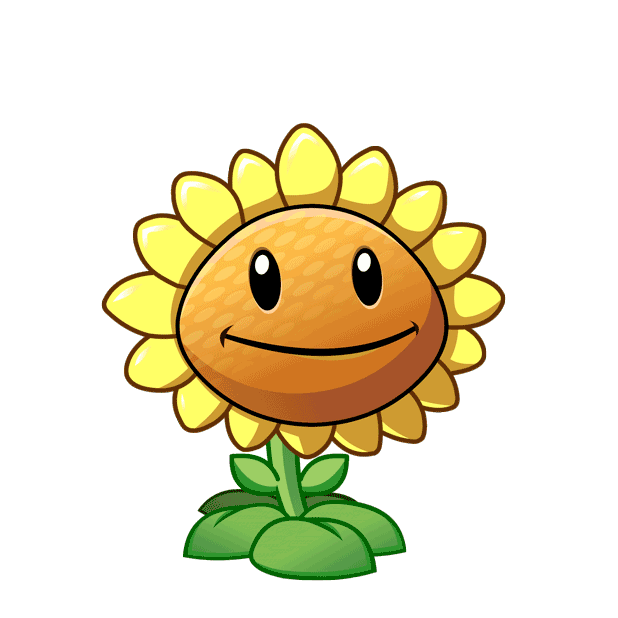 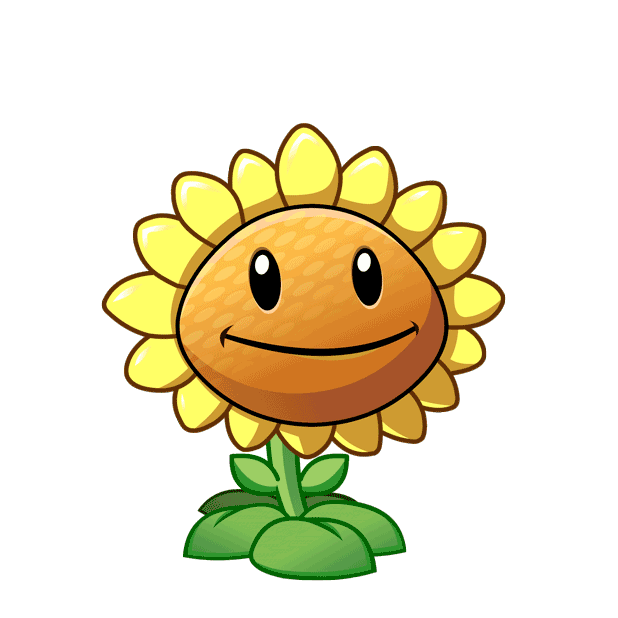 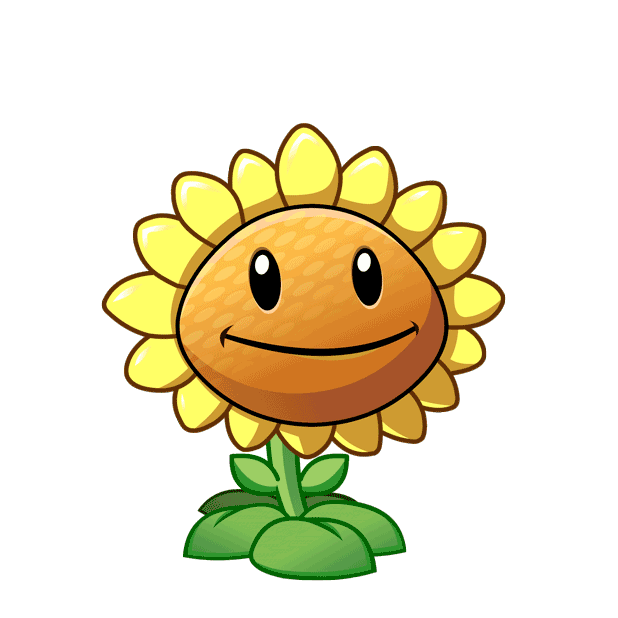 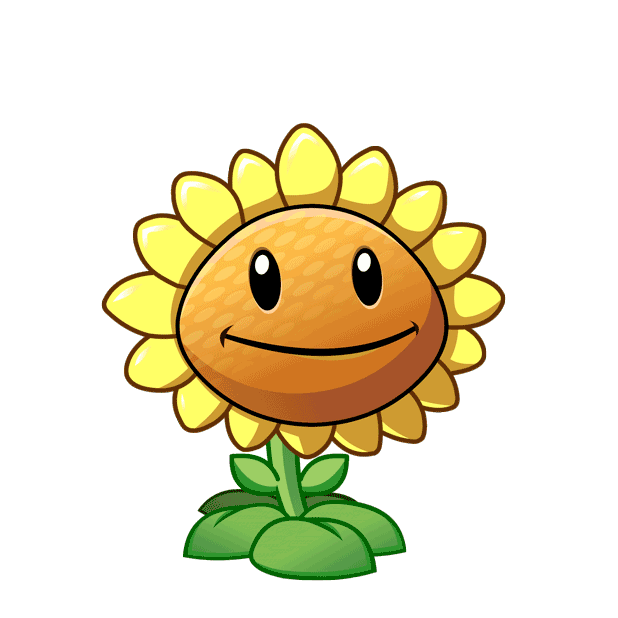 A. 6
B. 5
C. 4
D. 3
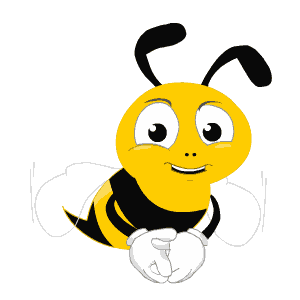 10 - 5 = ?
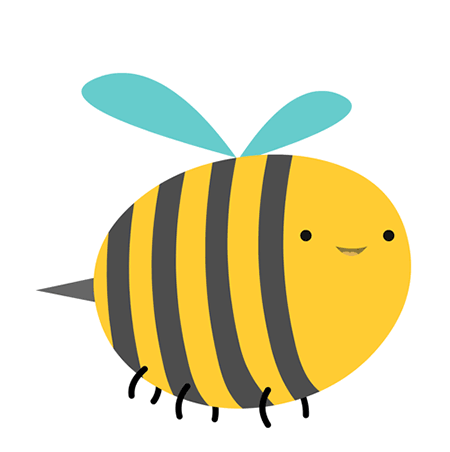 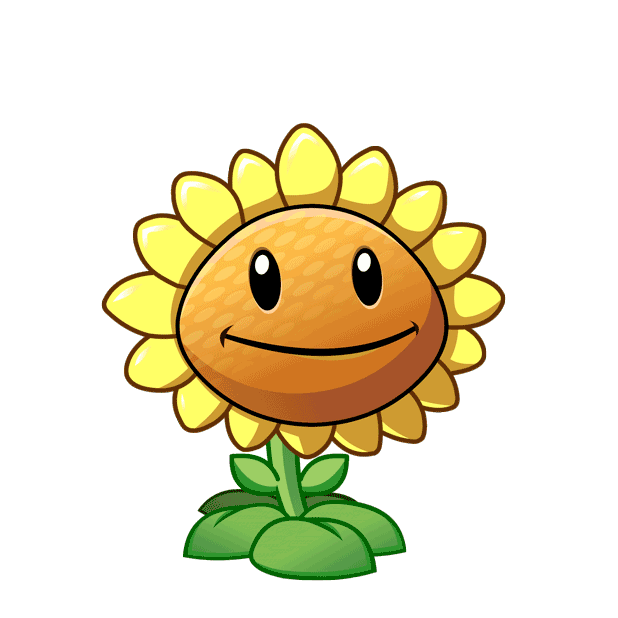 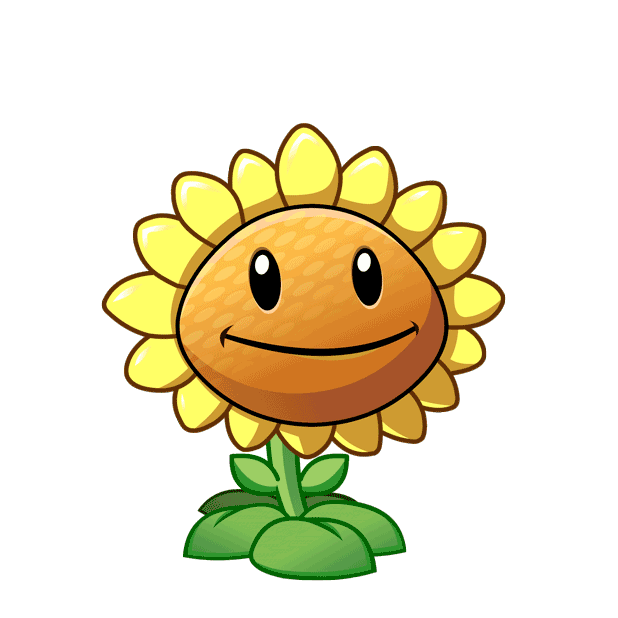 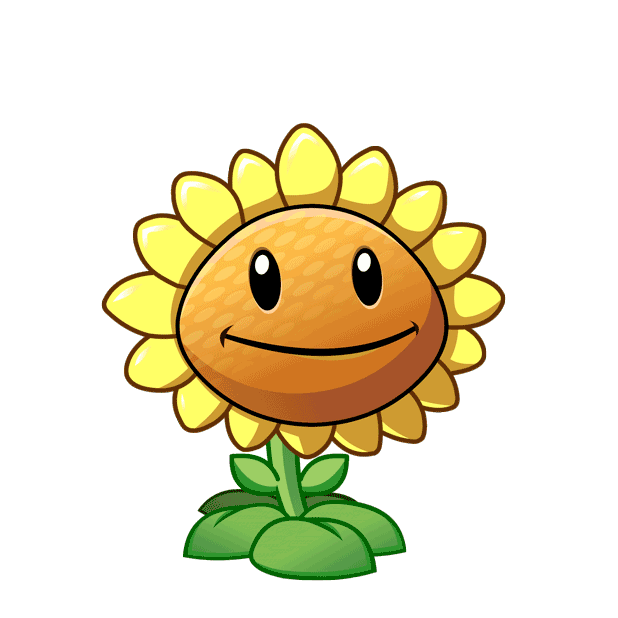 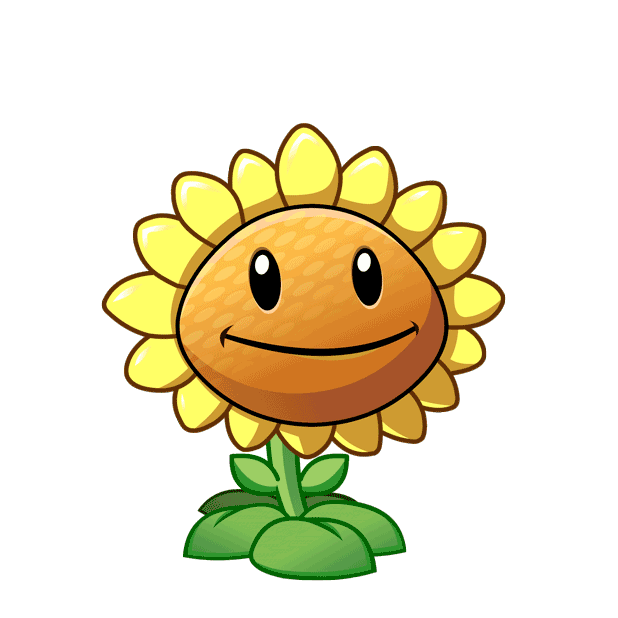 A. 4
B. 5
C. 3
D. 2
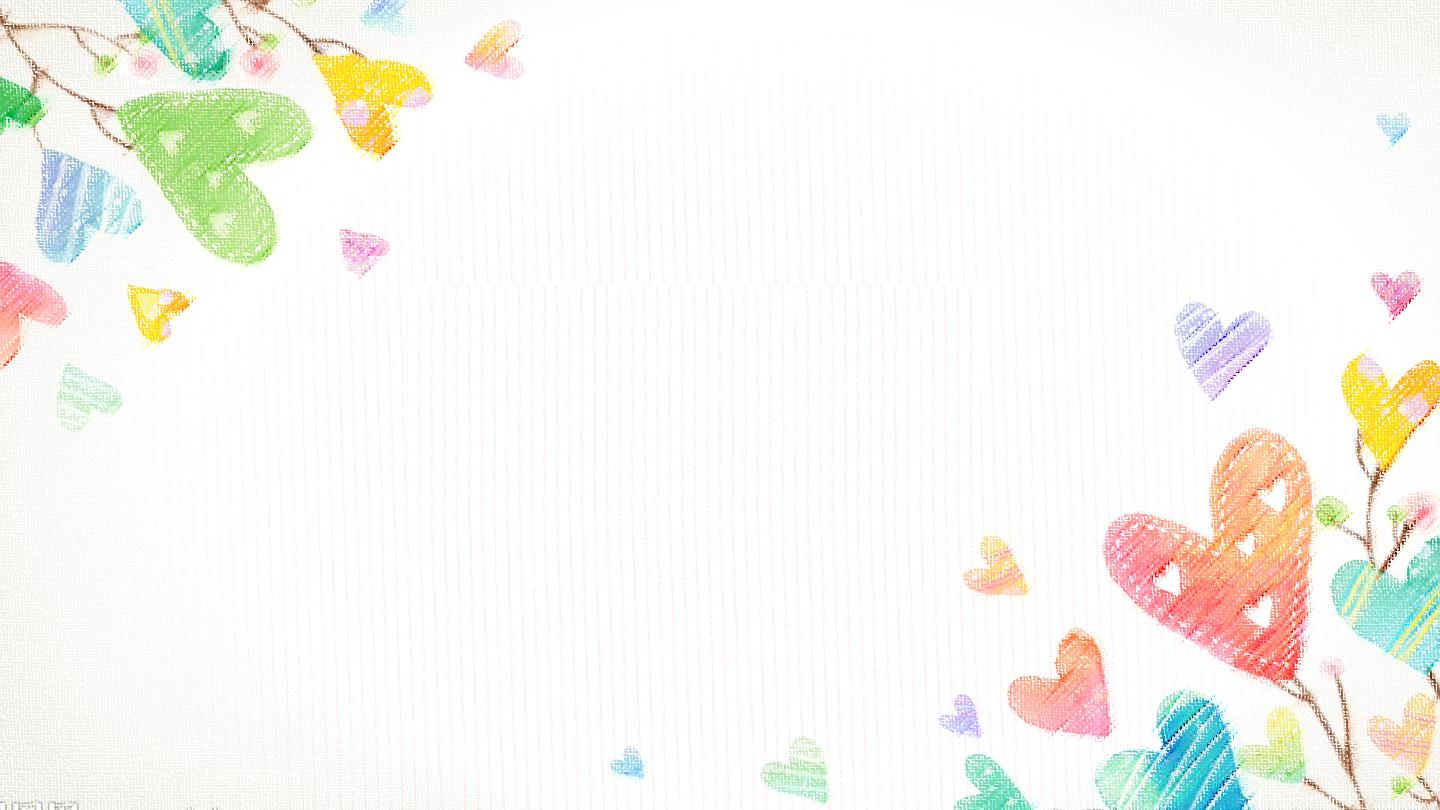 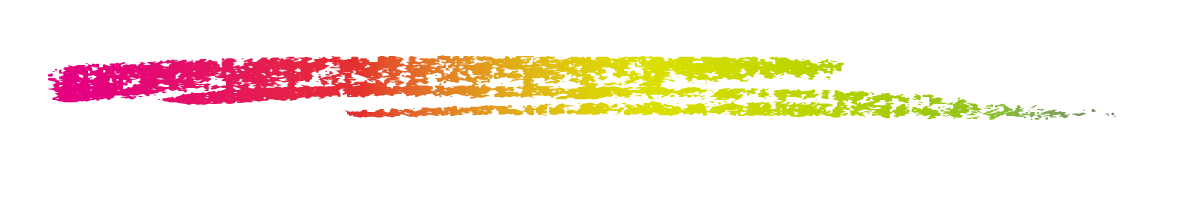 Bài 5: 
Ôn tập phép cộng, phép trừ (không nhớ) trong phạm vi 100
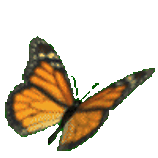 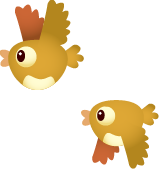 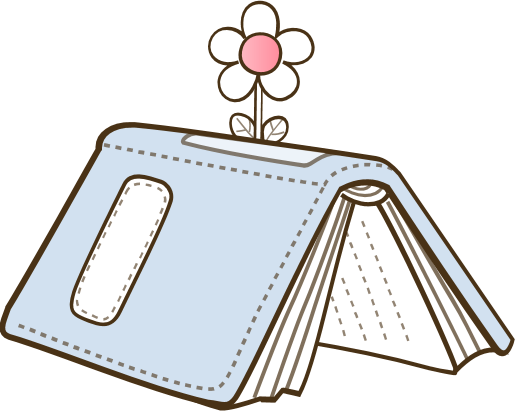 1. Tính nhẩm (theo mẫu)
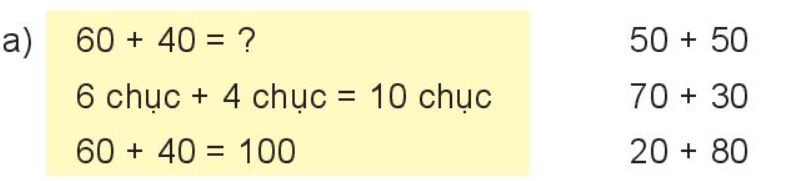 50 + 50 = ?
5 chục + 5 chục = 10 chục
50 + 50 = 100
70 + 30 = ?
7 chục + 3 chục = 10 chục
70 + 30 = 100
20 + 80 = ?
2 chục + 8 chục = 10 chục
20 + 80 = 100
100 - 20 = ?
10 chục - 2 chục = 8 chục
100 - 20 = 80
100 - 50 = ?
10 chục - 5 chục = 5 chục
100 - 50 = 50
100 - 90 = ?
10 chục - 9 chục = 1 chục
100 - 90 = 10
8
2. Đặt tính rồi tính
35
 4
－
39
52
37
－
89
68
  6
－
62
79
55
－
24
+
+
-
-
9
3. Hai phép tính nào dưới đây có cùng kết quả
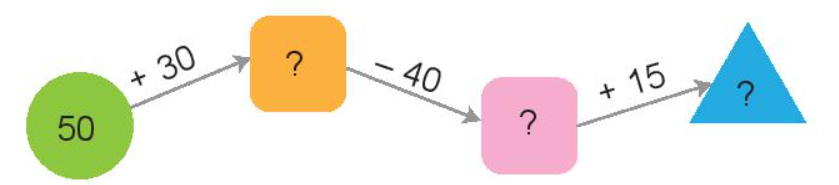 80
55
40
11
Số hành khách trên thuyền có tất cả là:
12 + 3 = 15 (hành khách)
Đáp số: 15 hành khách.
12
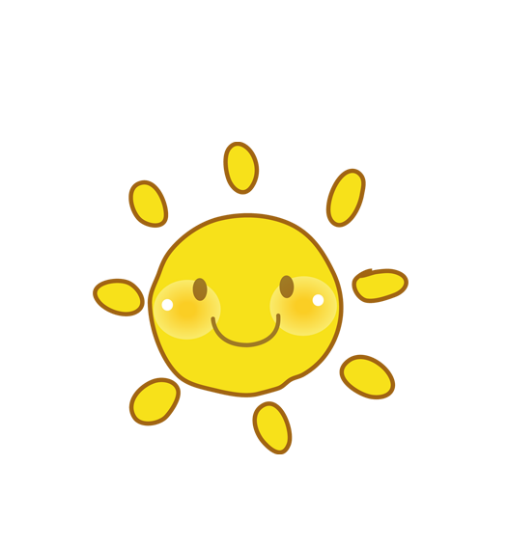 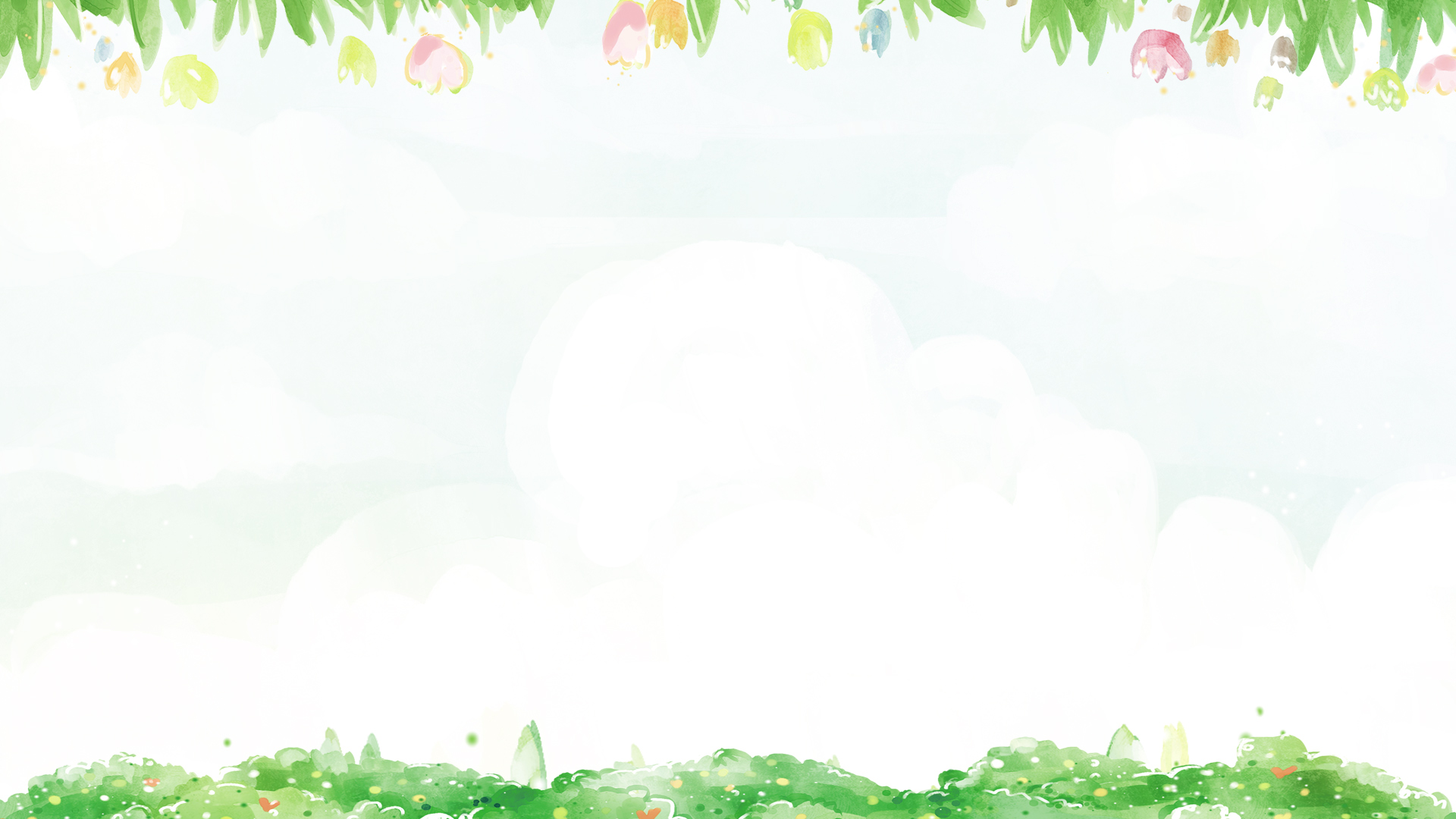 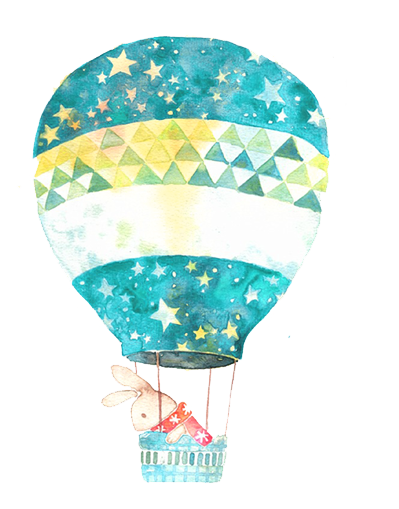 Bài 6: 
Luyện tập chung
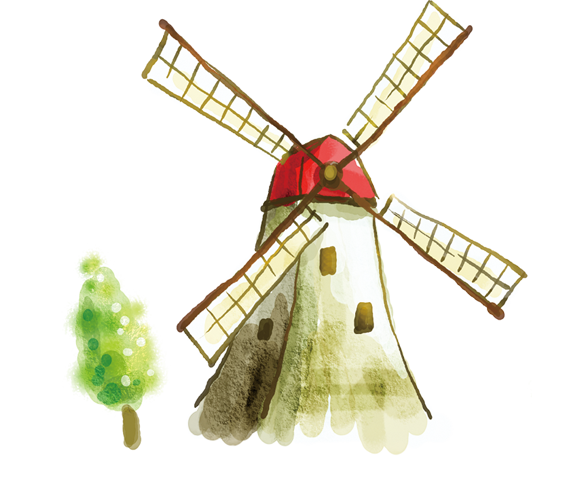 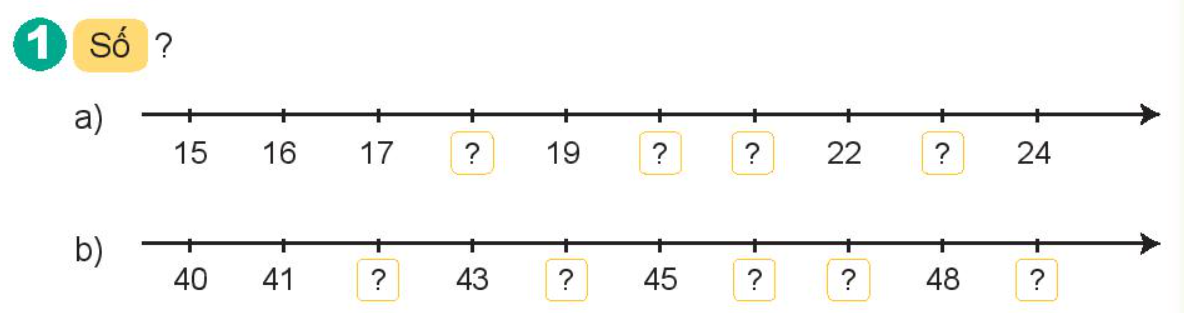 18
20
21
23
44
47
49
42
46
56 = 50 + 6
95 = 90 + 5
84 = 80 + 4
72 = 70 + 2
4
50
60
9
16
3
39
41
58
60
76
78
17
Lớp 2A trồng được hơn lớp 2B số cây là:
29 - 25 = 4 (cây)
18
Thứ tư, ngày 20  tháng 10 năm 2021
Toán
Bài 5: Ôn tập phép cộng, phép trừ ( không nhớ) trong phạm vi 100.
Bài 6: Luyện tập chung.
Bài 1: Đặt tính rồi tính:
a) 35 + 4
b) 52 + 37
d) 79 - 55
c) 68 - 6
g) 3 + 40
e) 43 + 20
Bài 2: Đàn trâu và bò của nhà bác Bình có 28 con, trong đó có 12 con trâu. Hỏi nhà bác Bình có bao nhiêu con bò?
Bài giải
Số con bò nhà bác Bình có là:
…………………………… ( con)
Đáp số: ….. con.
Bài 3: Lớp 2A trồng được 29 cây, lớp 2B trồng được 25 cây. Hỏi lớp 2A trồng được hơn lớp 2B bao nhiêu cây?
Bài giải
Số cây lớp 2A trồng đươc hơn lớp 2B là:
…………………………… ( cây)
Đáp số: ….. cây.